Вопросы организации горячего питания в общеобразовательных организациях
Методические рекомендации MP 2.4.0179-20"Рекомендации по организации питания обучающихся общеобразовательных организаций"(утв. Федеральной службой по надзору в сфере защиты прав потребителей и благополучия человека 18 мая 
2020 г.)
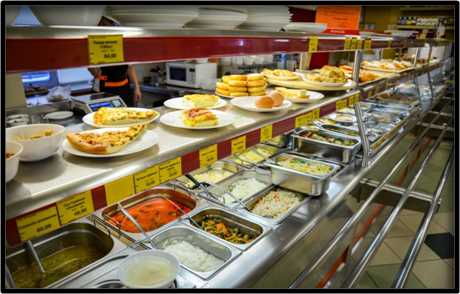 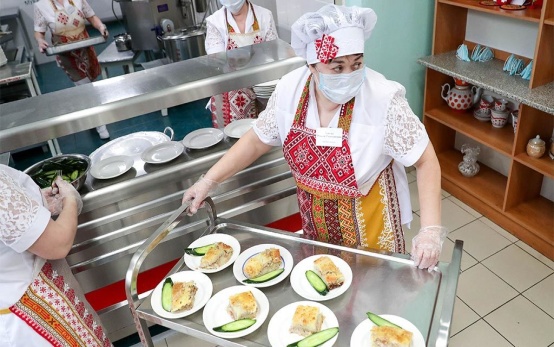 Документы для рассмотрения
Методические рекомендации MP 2.4.0179-20"Рекомендации по организации питания обучающихся общеобразовательных организаций"(утв. Федеральной службой по надзору в сфере защиты прав потребителей и благополучия человека 18 мая 2020 г.)

Методические рекомендации МР 2.4.0180-20 "Родительский контроль за организацией питания детей в общеобразовательных организациях«

Методические рекомендации МР 2.4.0162-192.4. Гигиена детей и подростков"Особенности организации питания детей, страдающих сахарным диабетом и иными заболеваниями, сопровождающимися ограничениями в питании (в образовательных и оздоровительных организациях)"(утв. Федеральной службой по надзору в сфере защиты прав потребителей и благополучия человека и Главный государственный санитарный врач РФ 30 декабря 2019 г.)
2.2. Обучающиеся общеобразовательных организаций, в зависимости от режима (смены) обучения обеспечиваются горячим питанием в виде завтрака и (или) обеда. Продолжительность перемены для приема пищи должна составлять не менее 20 минут. 

Обучающиеся первой смены обеспечиваются завтраком во вторую или третью перемены.
Завтрак и обед
2.3. Завтрак должен состоять из горячего блюда и напитка, рекомендуется добавлять ягоды, фрукты и овощи.
Обед должен включать 
закуску (салат или свежие овощи), горячее первое, второе блюдо и напиток. 
Для реализации принципов здорового питания целесообразно дополнение блюд свежими фруктами, ягодами.
При этом фрукты должны выдаваться поштучно.
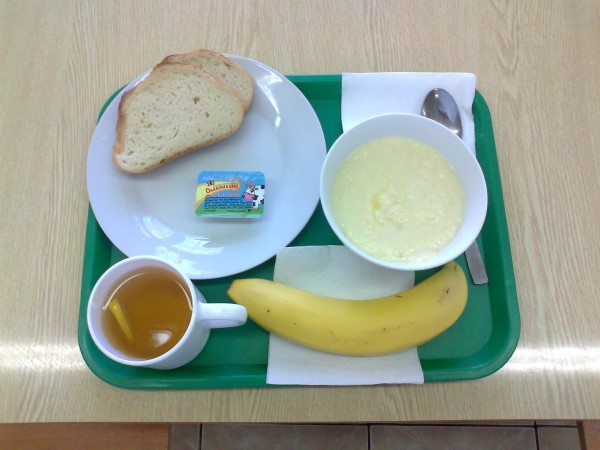 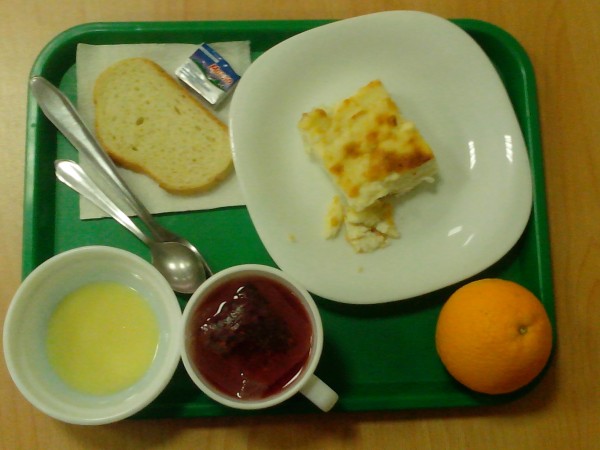 ВРЕМЯ завтрака и обеда
Обучающиеся первой смены обеспечиваются завтраком во вторую или третью перемены.
2.4. Обучающиеся во вторую смену обеспечиваются обедом. 
Не допускается замена обеда завтраком.
Требования по составлению меню
Меню обеда должно быть составлено с учетом получаемого школьного завтрака. Если на завтрак выдавалось крупяное блюдо (каша, запеканка, макаронные изделия и пр.), то на обед - мясное или рыбное блюдо с овощным гарниром (картофель отварной, пюре, капуста тушеная, овощное рагу и пр.).
В меню не допускается включать повторно одни и те же блюда в течение одного дня и двух последующих дней.
Рекомендуемая масса порций блюд для обучающихся различного возраста
Сравнение
Методические рекомендации MP 2.4.0179-20
Приложение 3
к СанПиН 2.4.5.2409-08
Примерный расчет технологического оборудования и кухонной посуды для пищеблоков:
- в соответствии с рецептурными сборниками, расчет закладки продуктов первых и третьих блюд проводится на 1000 мл.
Например, при организации обедов для обучающихся в количестве 400 человек необходимо приготовить не менее 100 литров 1-го блюда (400х250 мл) и 80 литров третьего (400х200 мл), следовательно, для первых блюд необходимо иметь не менее 2 кастрюль объемом по 50 л, для третьих - 2 кастрюли объемом по 40 л;
- в составе технологического оборудования необходимо предусмотреть наличие не менее 2-х электроплит на 4 конфорки каждая. При наличии электрокотла (объемом не менее 100 л) возможно использование одной электроплиты на 6 конфорок.
Объем (выход) готовых гарниров составляет не менее 150 гр., следовательно, для гарниров необходимо наличие не менее 2 кастрюль объемом по 40 л (400х150 гр.).
Объем (выход) основных блюд (из мяса, рыбы, птицы) составляет не менее 80 гр. Для основных блюд необходимо наличие не менее 2 кастрюль объемом 20 л (400 чел. х 80 гр).
Для раздачи основных блюд, приготовленных и (или) подаваемых с соусами, необходимо наличие на пищеблоке специального кухонного инвентаря (разливочные ложки, соусницы) с мерной меткой установленных объемов (50, 75 мл и т.д.). Для соусов необходимо наличие не менее 3 кастрюль объемом по 10 л (400 чел. х 75 мл).

Для раздачи блюд жидкой (полужидкой) консистенции (первые, третьи блюда, жидкие каши, молочные супы и т.п.) необходимо наличие на пищеблоке специального кухонного инвентаря (ковши) с длиной ручкой, позволяющей при приготовлении и раздаче перемешивать весь объем блюда в кастрюле, с мерной меткой установленных объемов (200, 250 мл и т.д.).
3.8. Порционирование и раздача блюд осуществляется персоналом пищеблока в одноразовых перчатках, кулинарных изделий (выпечка и т.п.) - с использованием специальных щипцов.
IV. Обеспечение контроля качества и организации питания обучающихся
4.1. Общеобразовательная организация является ответственным лицом за организацию и качество горячего питания обучающихся.
4.2. Независимо от организационных правовых форм, юридические лица и индивидуальные предприниматели, деятельность которых связана с организацией и (или) обеспечением горячего питания обучающихся обеспечивают реализацию мероприятий, направленных на охрану здоровья обучающихся, в том числе:
соблюдение требований качества и безопасности, сроков годности, поступающих на пищеблок продовольственного сырья и пищевых продуктов;
проведение производственного контроля, основанного 
на принципах ХАССП;
- проведение лабораторного контроля качества и безопасности готовой продукции в соответствии с рекомендуемой номенклатурой, объемом и периодичностью проведения лабораторных и инструментальных исследований (приложение 5 к настоящим MP).
IV. Обеспечение контроля качества и организации питания обучающихся
4.7. При подготовке к проведению конкурсных процедур (аукционов) по поставке продуктов и (или) организации питания обучающимся общеобразовательной организацией или лицом, ответственным за проведением данных процедур, определяются виды и количественные объемы необходимых продуктов, а также предъявляются технические характеристики качества каждого наименования продукта (приложение 6 к настоящим MP). Данные характеристики учитываются и при определении прямых поставок продукции (без конкурсных процедур).
4.8. При подготовке технического задания на проведение конкурса (аукциона и пр.) на поставку продуктов, необходимо вносить такие характеристики, как калибровка фруктов (определение среднего веса (яблока 100-120 гр., мандарин - 60-70 гр. и др.); кроме того, обязательными условиями является соответствие продуктов (по наименованиям, группам) требованиям технических регламентов.
Среднесуточные наборы пищевых продуктов, в том числе, используемые для приготовления блюд и напитков, для обучающихся общеобразовательных организаций (в нетто г, мл, на 1 ребенка в сутки
Приложение 8     к СанПиН 2.4.5.2409-08
Приложение 1        к МР 2.4.0179-20
Изменения по количеству  сыру, соли и сахару в среднесуточных нормах
Приложение 8     к СанПиН 2.4.5.2409-08
Приложение 1        к МР 2.4.0179-20
РОДИТЕЛЬСКИЙ КОНТРОЛЬЗА ОРГАНИЗАЦИЕЙ ГОРЯЧЕГО ПИТАНИЯ ДЕТЕЙВ ОБЩЕОБРАЗОВАТЕЛЬНЫХ ОРГАНИЗАЦИЯХ МЕТОДИЧЕСКИЕ РЕКОМЕНДАЦИИМР 2.4.0180-20
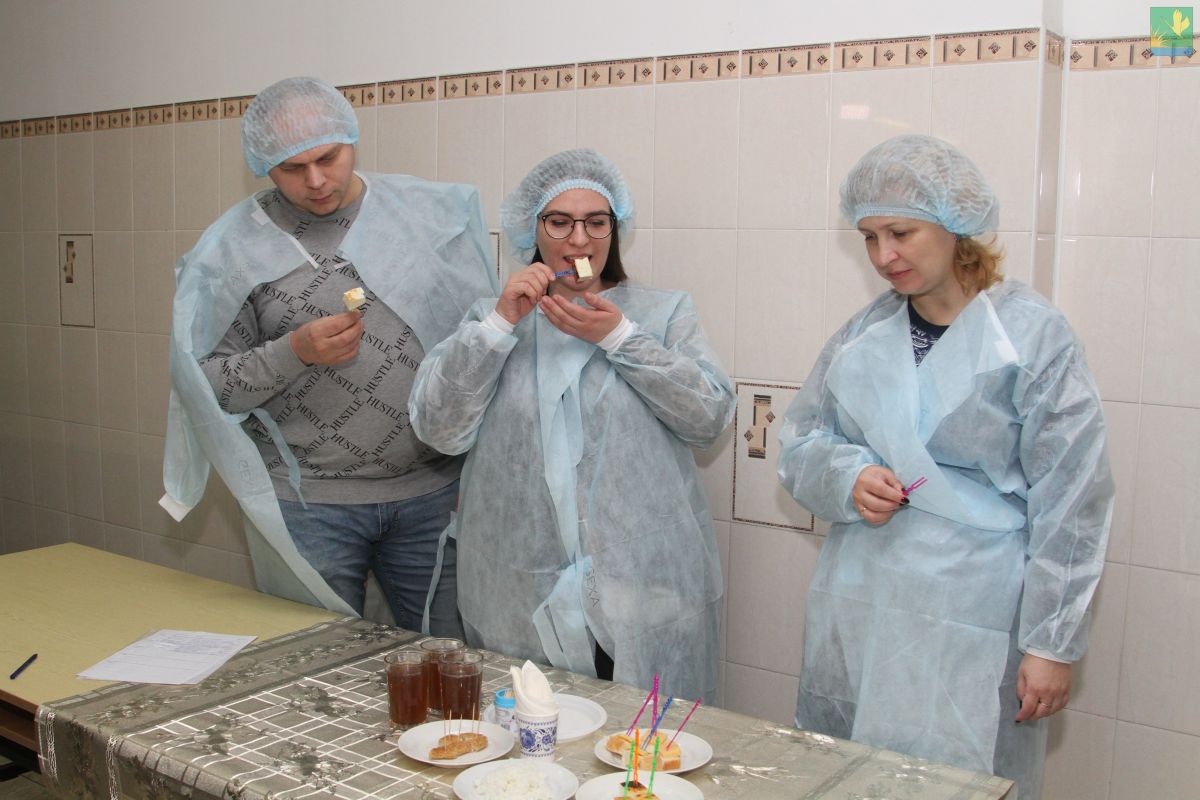 Рекомендуемое количество приемов пищи в образовательнойорганизации в зависимости от режима функционирования
III. Родительский контроль за организацией питаниядетей в общеобразовательных организациях
3.2. Порядок проведения мероприятий по родительскому контролю за организацией питания обучающихся, в том числе регламентирующего порядок доступа законных представителей обучающихся в помещения для приема пищи, рекомендуется регламентировать локальным нормативным актом общеобразовательной организации.
3.4. Организация родительского контроля может осуществляться в форме анкетирования родителей и детей (приложение 1 к настоящим МР) и участии в работе общешкольной комиссии (приложение 2 к настоящим МР).
Итоги проверок обсуждаются на общеродительских собраниях и могут явиться основанием для обращений в адрес администрации образовательной организации, ее учредителя и (или) оператора питания, органов контроля (надзора).
Методические рекомендации МР 2.4.0162-19
2.4. Гигиена детей и подростков"Особенности организации питания детей, страдающих сахарным диабетом и иными заболеваниями, сопровождающимися ограничениями в питании (в образовательных и оздоровительных организациях)"(утв. Федеральной службой по надзору в сфере защиты прав потребителей и благополучия человека и Главный государственный санитарный врач РФ 30 декабря 2019 г.)
Общие положения и область применения
1.1. Настоящие методические рекомендации (далее - МР) включают предложения по организации питания в детских организованных коллективах для детей, страдающих сахарным диабетом и иными заболеваниями, сопровождающимися ограничениями в питании.

1.2. МР предназначены для дошкольных образовательных организаций, организаций и групп по уходу и присмотру за детьми; организаций для детей-сирот и детей, оставшихся без попечения родителей; организаций, обеспечивающих проживание и социальную реабилитацию несовершеннолетних, оказавшихся в трудной жизненной ситуации и нуждающихся в социальной помощи государства; общеобразовательных организаций; 
организаций профессионального образования; 
организаций отдыха детей и их оздоровления; 
организаций, оказывающих услуги питания детей в организованных детских коллективах.
2. Заболевания, требующие индивидуального подхода при организации питания детей
2.2. Сахарный диабет - хроническое заболевание, характеризующееся гипергликемией.
2.3. Целиакия - это хроническая генетически детерминированная аутоиммунная энтеропатия, характеризующаяся нарушением усвоения белкового компонента пищевых злаков - глютена.
2.4. Муковисцидоз (кистофиброз поджелудочной железы) - генетически детерминированное заболевание, характеризующееся поражением желез внешней секреции, кистозным перерождением поджелудочной железы, поражением кишечника и дыхательной системы вследствие закупорки выводящих протоков вязким секретом. При муковисцидозе в патологический процесс вовлекается весь организм. Ведущим в клинической картине является поражение бронхолегочной и пищеварительной систем[22].
фенилкетонурия - наследственное нарушение аминокислотного обмена, при котором блокируется работа фермента фенилаланингидроксилазы, в результате аминокислота фенилаланин оказывает токсическое действие.
3. Алгоритм организации индивидуального питания в организованном детском коллективе
3.1. Для постановки ребенка на индивидуальное питание в организованном детском коллективе родителю ребенка (законному представителю) рекомендуется обратиться к руководителю образовательной (оздоровительной) организации с заявлением (обращением или иной принятой в организации формой) о необходимости создания ребенку специальных (индивидуальных) условий в организации питания по состоянию здоровья, представив документы, подтверждающие наличие у ребенка заболевания, требующего индивидуального подхода в организации питания.
Опросы по организации питания детей с сахарным диабетом
3.2. На основании полученных документов, руководитель (образовательной, оздоровительной) организации, совместно с родителем (законным представителем) прорабатывает вопросы меню и режима питания ребенка; для детей с сахарным диабетом - контроля уровня сахара в крови и введения инсулина, особенности в организации питания, возможность использовании в питании блюд и продуктов, принесенных из дома.
Требования к руководителю общеобразовательной организации
3.3. Руководителю (образовательной, оздоровительной) организации рекомендуется проинформировать классного руководителя (воспитателя, вожатых) и работников столовой о наличии в классе (группе, отряде) детей с заболеваниями - сахарный диабет, целиакия, фенилкетонурия, муковисцидоз, пищевая аллергия; особенностях организации питания детей, мерах профилактики ухудшения здоровья и мерах первой помощи. О детях с сахарным диабетом рекомендуется дополнительно проинформировать учителя физической культуры (инструктора по физической культуре), проинструктировать его о симптомах гипогликемии, мерах первой помощи и профилактики.
Рекомендации по составлению меню
Для детей с сахарным диабетом, целиакией, фенилкетонурией, муковисцидозом, разрабатывается цикличное меню с учетом имеющейся у ребенка патологии
Для детей с пищевой аллергией к имеющемуся в организации цикличному меню разрабатывается приложение к нему с заменой продуктов и блюд, исключающих наличие в меню пищевых аллергенов.
3.4. Планируемое (на цикл) и фактическое (на день) меню, вместе с технологическими картами и продуктами рекомендуется размещать на сайте образовательной (оздоровительной) организации.
3.5. В случае если принимается решение об организации питания детей из продуктов и блюд, принесенных из дома рекомендуется определить порядок их хранения, упаковки и маркировки; создать условия для хранения продуктов (блюд) и их разогрева, условия для приема пищи; определить режим питания ребенка.
Перечень пищевой продукции, которая не допускается в питании детей и подростков
1. С сахарным диабетом:
1) жирные виды рыбы;
2) мясные и рыбные консервы;
3) сливки, жирные молочные продукты, соленые сыры, сладкие сырки;
4) жиры животного происхождения отдельных пищевых продуктов;
5) яичные желтки;
6) молочные супы с добавлением манной крупы, риса, макарон;
7) жирные бульоны;
8) пшеничная мука, сдобное и слоеное тесто, рис, пшенная крупа манная крупа, макароны;
9) овощи соленые;
10) сахар, кулинарные изделия, приготовленные на сахаре, шоколад, виноград, финики, изюм, инжир, бананы, хурма и ананасы;
11) острые, жирные и соленые соусы;
12) сладкие соки и промышленные сахарсодержащие напитки.
Перечень пищевой продукции, которая не допускается в питании детей и подростков
3. С фенилкетонурией:
1) мясо и мясные изделия;
2) рыба и рыбные продукты;
3) творог, творожки, творожные массы, творожные сырки, брынза, сыры твердые и мягкие, сыры и сырки плавленые;
4) мука (пшеничная, ржаная, овсяная, гречневая, рисовая, кукурузная), хлеб белый и черный, хлебные палочки, баранки, сушки, булочки, печенье, пирожные, торты;
5) крупы и хлопья: крупа гречневая, кукурузная, манная, перловая, ячневая, рис, толокно, хлопья овсяные;
6) все виды яиц;
7) все виды орехов;
8) подсластитель аспартам;
9) желатин;
10) молоко, кефир, ряженка, простокваша, йогурты;
11) соевые продукты.
Перечень пищевой продукции, которая не допускается в питании детей и подростков
2. С целиакией:
1) продукты и блюда, содержащие пшеницу, рожь, просо, ячмень и овес;
2) мука пшеничная, овсяная и ржаная;
3) овсяные, пшеничные и ячменные хлопья, манная крупа;
4) продукты переработки пшеницы, овса, ржи;
5) колбасные изделия;
6) мясные и рыбные консервы;
7) йогурт;
8) кофейный и какао-напитки;
9) любые конфеты и шоколад, в составе которых содержится солод;
10) вафли, вафельная крошка;
11) повидло;
12) томатная паста;
13) продукты промышленного производства, содержащие скрытый глютен: продукты, подвергшиеся обработке, содержащие скрытый глютен в видекрахмала и модифицированных крахмалов, которые входят в состав консервантов и загустителей и являются основой для различного рода пищевых добавок.
Особенности режима питания детей  с сахарным диабетом
2.2.3. При разработке режима питания детей с сахарным диабетом следует учитывать, что рекомендуемый интервал между приемами пищи должен составлять не более 4 часов [16].
Режим питания детей с сахарным диабетом может соответствовать режиму питания остальных учеников (завтрак, обед, полдник и ужин). В случаях, когда профиль действия инсулина диктует необходимость введения в режим питания ребенка с сахарным диабетом дополнительных перекусов, определяется порядок организации и время их проведения [17].
С целью профилактики гипогликемии приемы пищи для детей с сахарным диабетом рекомендуется осуществлять четко по расписанию.
2.2.4. Информацию о калорийности меню, содержании белков, жиров и углеводов, используемых продуктах для питания детей с сахарным диабетом, рекомендуется доводить до родителей (законных представителей детей) с использованием сайта образовательной (оздоровительной) организации.
Особенности режима питания детей  с сахарным диабетом
2.2.5. Для детей с сахарным диабетом, приносящих продукты и готовые блюда из дома, приготовленные родителями (законными представителями), в столовой рекомендуется обеспечить условия их хранения (холодильник, шкаф) и разогрева (микроволновая печь).
2.2.6. С целью обеспечения безопасных для ребенка с сахарным диабетом условий воспитания и обучения, отдыха и оздоровления, администрации организации совместно с родителями рекомендуется проработать вопросы режима питания ребенка, порядка контроля уровня сахара в крови и введения инсулина; проинформировать классного руководителя (воспитателя), учителя физической культуры (инструктора по физической культуре), работников столовой о наличии у ребенка сахарного диабета; проинструктировать о симптомах гипогликемии, мерах первой помощи и профилактики.
Приложение 2к МР 2.4.0162-19Продукты промышленного производства, которые могут содержать "скрытый" глютен
Продукты, в составе которых глютен не декларирован
колбасы, сосиски*, полуфабрикаты из измельченного мяса и рыбы**,
 фарш, изготовленный на мясном производствемясные и рыбные консервы**
многие овощные и фруктовые консервы, в том числе для детского питания**
томатные пасты, кетчупы**, 
некоторые салатные заправки, горчица, майонез**, 
соевые, устричные, рыбные соусы, готовые смеси тертых приправ и специй
некоторые сорта мороженого, йогуртов, творожные сырки и пасты, плавленые сыры,
 маргарины с глютенсодержащими стабилизаторами
бульонные кубики, концентрированные сухие супы, картофельное пюре быстрого приготовления
картофельные и кукурузные чипсы***, 
замороженный картофель фри
кукурузные хлопья (содержат солод),
Приложение 2к МР 2.4.0162-19Продукты промышленного производства, которые могут содержать "скрытый" глютен
маринады, 
Пасты
кофе быстрорастворимый, 
какао-смеси "быстрого приготовления"«
крабовые палочки" (и другие имитации морепродуктов)
карамель, соевые и шоколадные конфеты с начинкой, "чупа-чупс", восточные сладости, повидло промышленного производствапищевые добавки (краситель аннато Е106Ь, карамельные красители Е150а - E150d, мальтол Е636, изомальтол Е953, мальтит и мальтитный сироп Е965, моно- и триглицериды жирных кислот F471)
Содержание  МР 2.4.0162-19
Рекомендуемые наборы продуктов по приемам пищи для организации питания детей:
Приложения №4, табл. 1,2,3,4
- С сахарным диабетом;
- С целиакией ;
- Фенилкетонурией;
- Муковисцидозом.
Набор технологических карт на блюда для питания детей с пищевыми аллергиями;